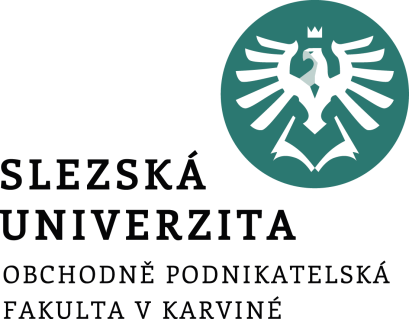 Information ManagementINMNAINMK
Úvodní informace a požadavky na absolvování
Ing. Radim Dolák, Ph.D.
Obecné informace o předmětu – kombinované studium
3x tutoriál 90 minut dle rozvrhové akce v IS SLU:
Čt 30. 9. 15:35–17:10 A318 
Čt 4. 11. 15:35–17:10 A318 
Čt  2. 12. 15:35–17:10 A318
Obecné informace o předmětu – obsah kurzu
1. Information management 
2. Data, information and knowledge
3. Information support 
4. Documents 
5. Sources of information, acquisition, searching and managing of information
6. Organizational information strategies, ICT management models and information systems in organizations
7. ICT and innovation as a boost to improving business performance	
8. Trends in current information management
Požadavky na absolvování kurzu
1) Průběžný online test přes IS SLU – 20 bodů 
2) Seminární práce odevzdaná do 20.12.2020 přes IS SLU – Odevzdávárna– 20 bodů 
3) Závěrečná online zkouška na univerzitě – 60 bodů

Hodnocení:
A   94 -100 b.
B   85 - 93b.
C   77 - 84 b.
D   69 – 76 b.
E   60 - 68 b.
F    0 - 59 b.
Výukové materiály
IS SLU: 
kombinovaná forma studia:
https://is.slu.cz/auth/el/opf/zima2021/INMNAINMK/um/
Kontakty
Ing. Radim Dolák, Ph.D.
dolak@opf.slu.cz
A405

Konzultační hodiny pro období výuky v zimním semestru:
Pondělí: 17:10-18:40
Úterý: 18:00-19:30